Safety Moment
Respiratory Protection
Respiratory Protection
Air Contaminants 
 Gasses
 Vapor (gaseous liquid)
 Dust (particles of a solid)
 Fumes (condensed of volatile solids)
 Mist (atomization of a liquid)
In selecting proper protection consider:
• Oxygen levels
• Form and concentration of contaminant
• Permissible Exposure Limits (PELs) from OSHA
https://www.osha.gov/dsg/annotated-pels/tablez-1.html
• Recommended Exposure Level (NIOSH)
https://www.cdc.gov/niosh/docs/87-116/
Consult your EHS department for help!
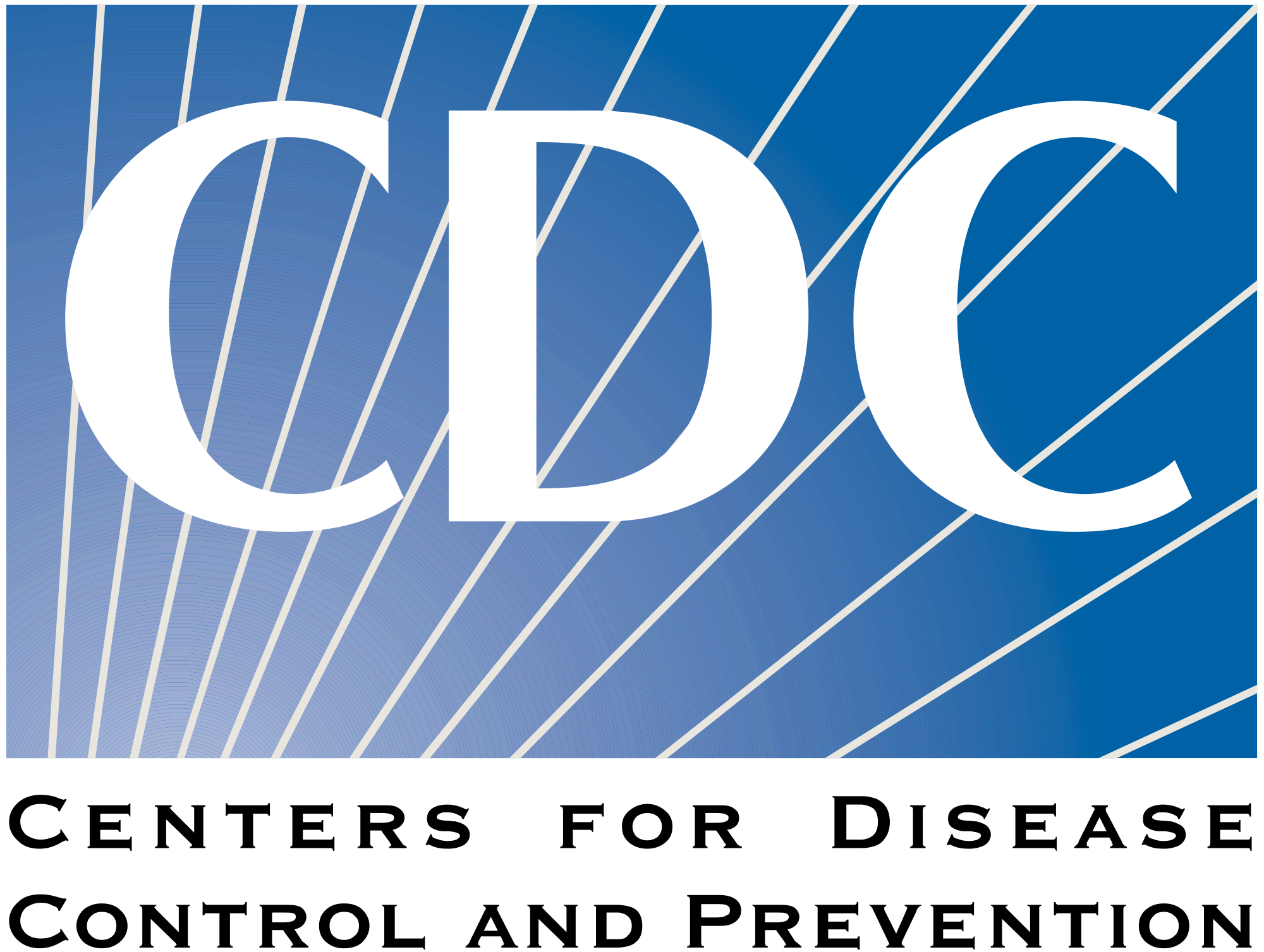 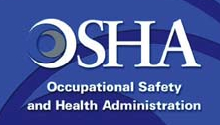 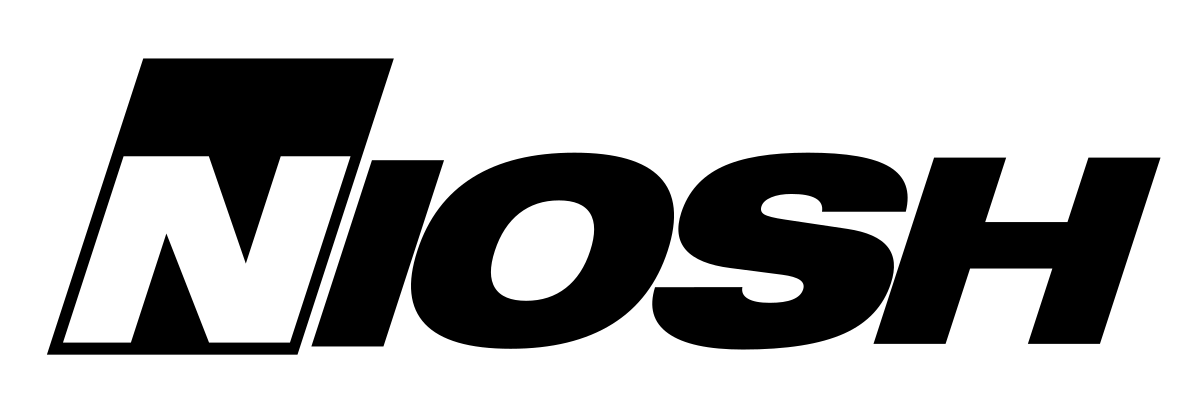 Types of Respirators
Air Purifying-Respirator (APR) –filters out specific contaminants by both mechanical (physical) and chemical means





Air-Suppling – Necessary for O2 deficient environments
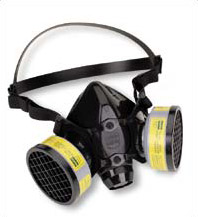 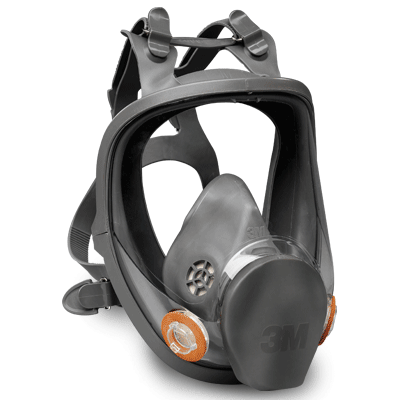 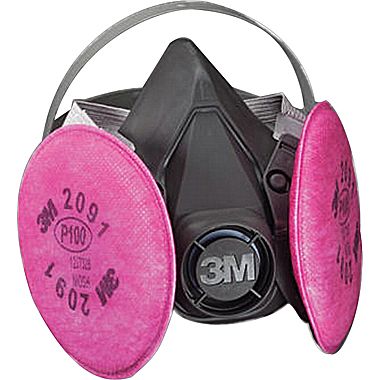 Half masks
Full face piece
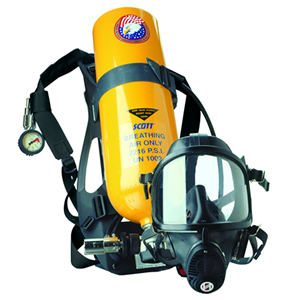 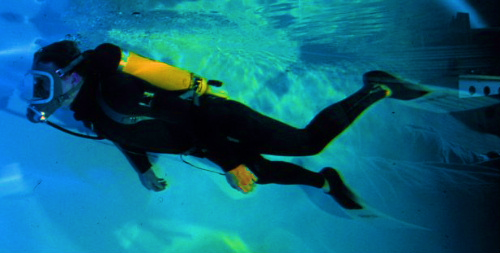 Self-contained breathing apparatus (SCBA)
Self-contained underwater breathing apparatus (SCUBA)